Değerli Öğrencilerimiz, 

 Üniversitemiz Ön Lisans, Lisans, Lisansüstü öğrencileri 2024-2025 Akademik Yılı Güz dönemi ekle-bırak ve geç ders kayıt  işlemlerini 30 Eylül - 4 Ekim 2024 tarihleri arasında e-campus'ten (http://e-campus.isikun.edu.tr/) yapacaklardır, geç kayıt sistemimiz 30.09.2024 tarihinde saat 09.00 da açılacaktır.

Mali yükümlülüğü olan öğrencilerin öncelikle finans@isikun.edu.tr Mali İşler Daire Başkanlığı midb@isikun.edu.tr  ile iletişime geçmesi gerekir.

Ders kayıtlarını tamamlamayan öğrencilerin statüsü eğitim dönemlerine sayılarak ''Pasif Öğrenci'' statüsüne çekilecektir.
İlgili Mevzuatlar gereği pasif öğrenci statüsünde bulunan öğrencilerimiz;
·E- Devletten ve Üniversitemizden Belge alamazlar. Öğrencilik haklarından yararlanamazlar. Staj dersine kayıt olmayan öğrencilerde Pasif öğrenci konumunda e-devlette değerlendirilir.
Konuyu bir kez daha önemle hatırlatır, başarılı bir dönem geçirmenizi dileriz.

Öğrenci İşleri Daire Başkanlığı, Eylül 2024
DUYURU
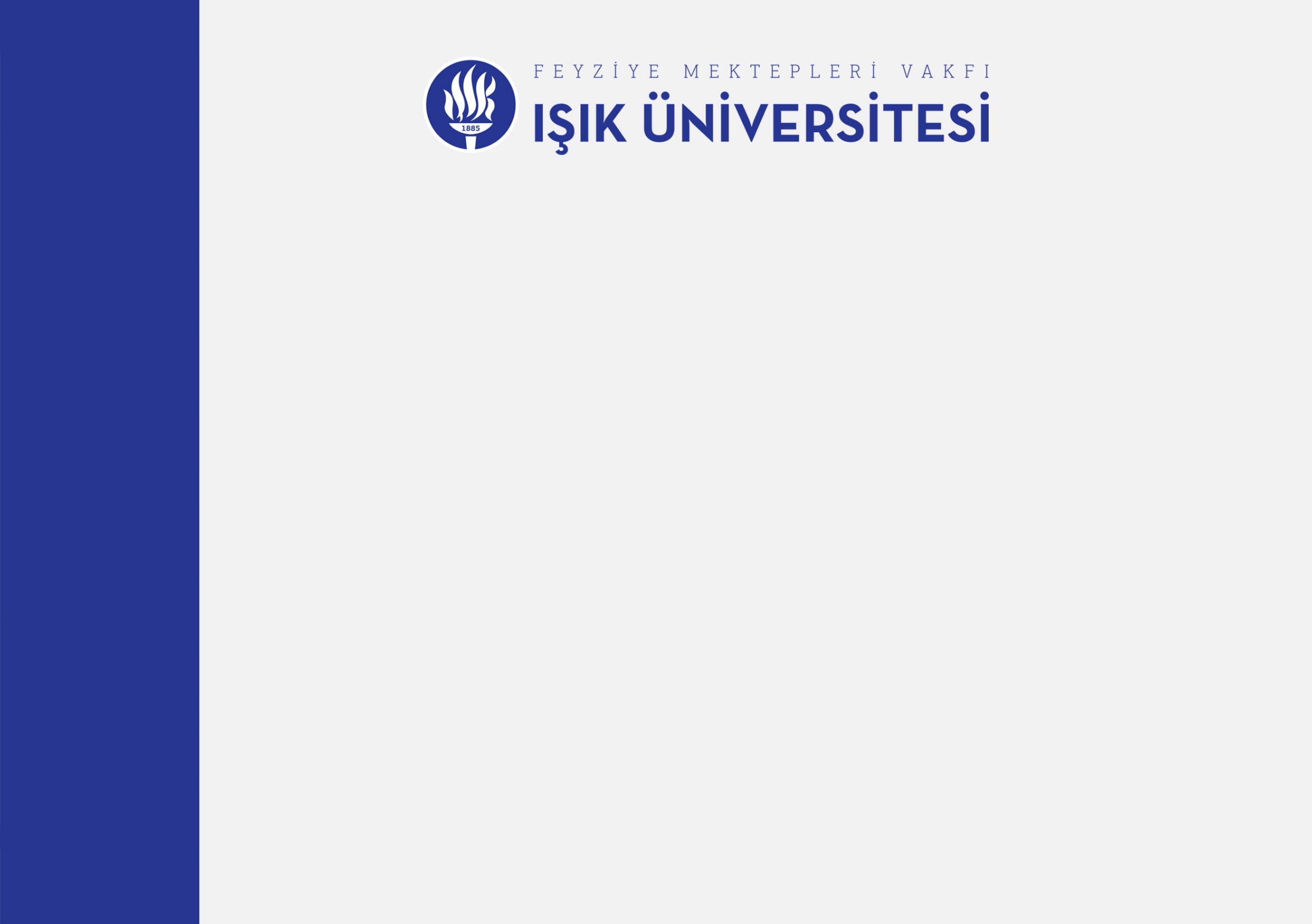 Dear Students,

Our University's Vocational, Undergraduate, Graduate students can apply for Add-Drop and late course registrations between 30 September- 4 October 2024 on e-campus (http://e-campus.isikun.edu.tr/) for 2024-2025 Academic Year Fall Semester, our system will open at 09.00 on 30.09.2024

Students with financial obligations should first contact finance@isikun.edu.tr Financial Affairs Department midb@isikun.edu.tr 

The status of students who do not complete their course registrations will be counted towards their education period and will be changed to the "Passive Student" status. 
Students who are in passive student status in accordance with the relevant legislation;
· Cannot get a document from the e-Devlet and our University.
Students who do not register for the internship course are evaluated in e-devlet as passive student.
We would like to remind you of the issue once again and wish you a successful term.

Student Affairs Office, September 2024
ANNOUNCEMENT